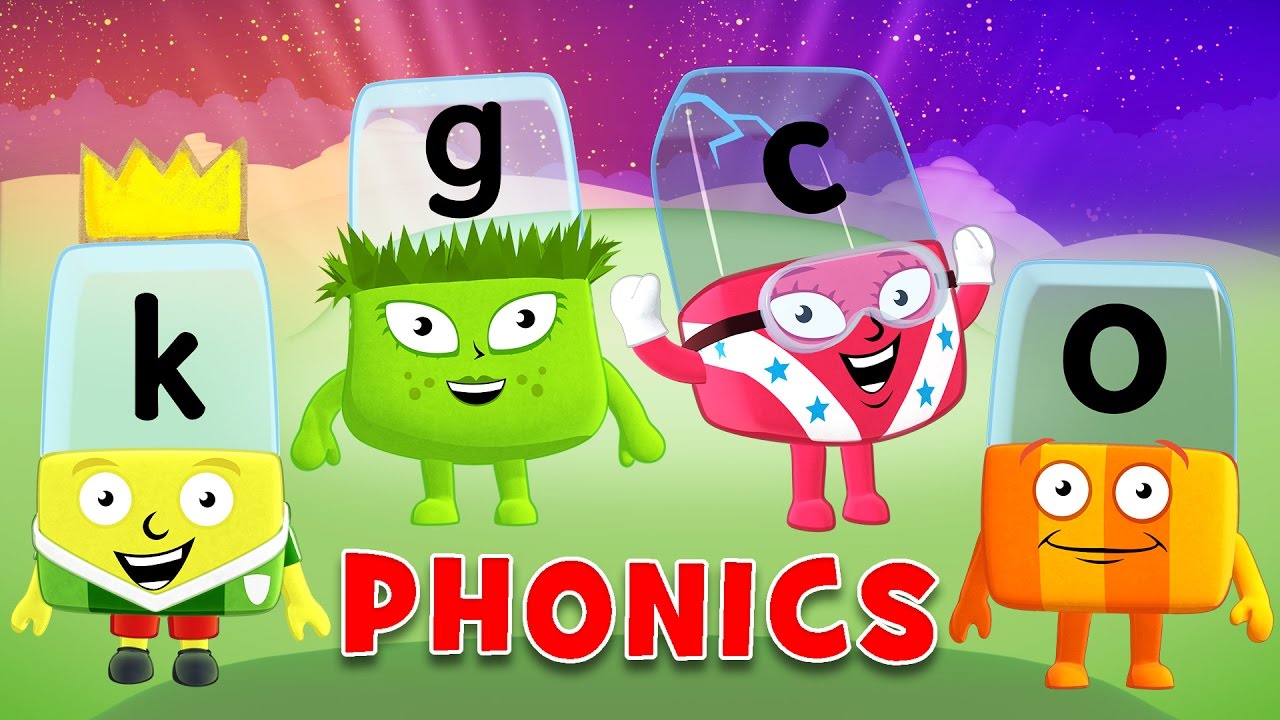 Monday 25th January
Phonics - Phase 3
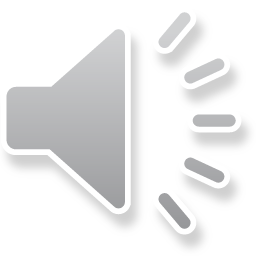 Can you remember the phonemes that we have learned?

See how quickly you can move through the slides saying each phoneme out loud.
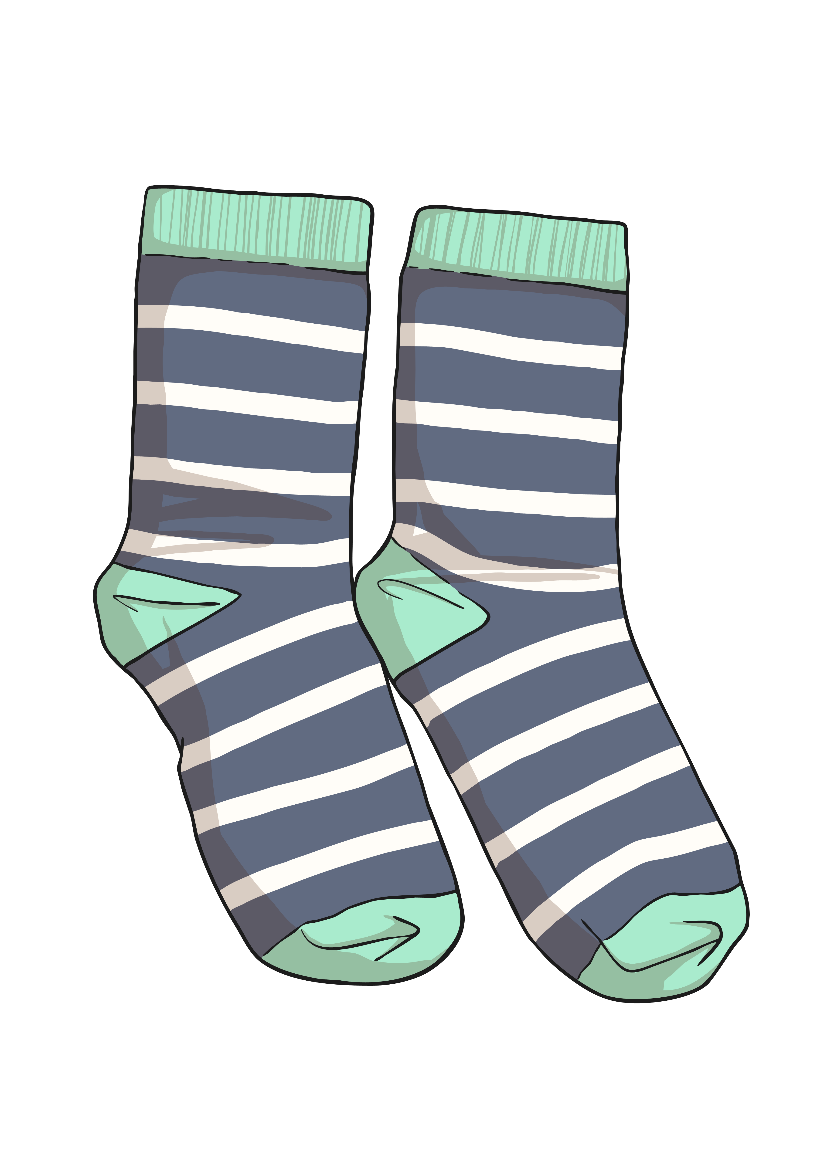 s
t
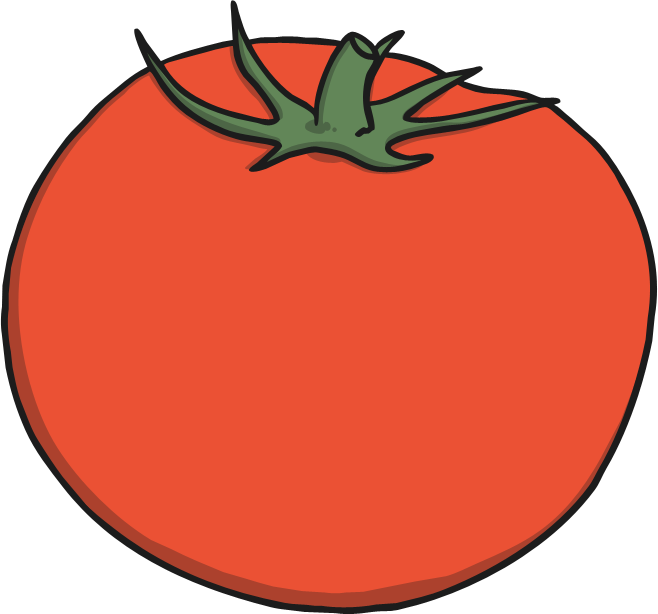 a
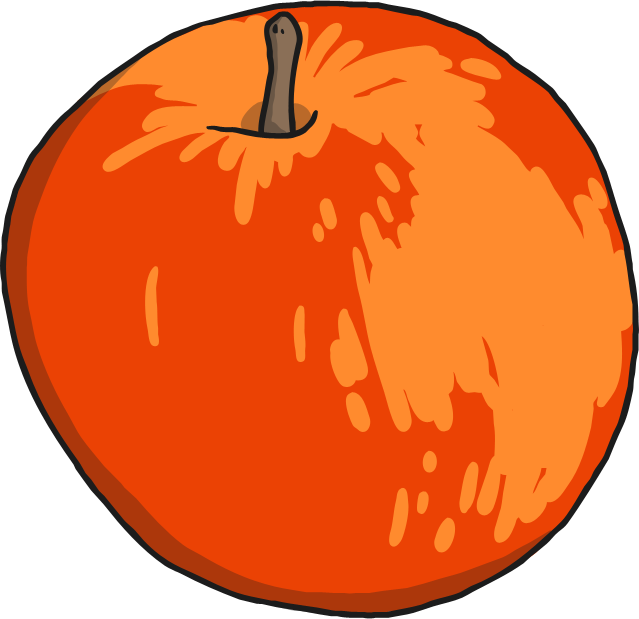 p
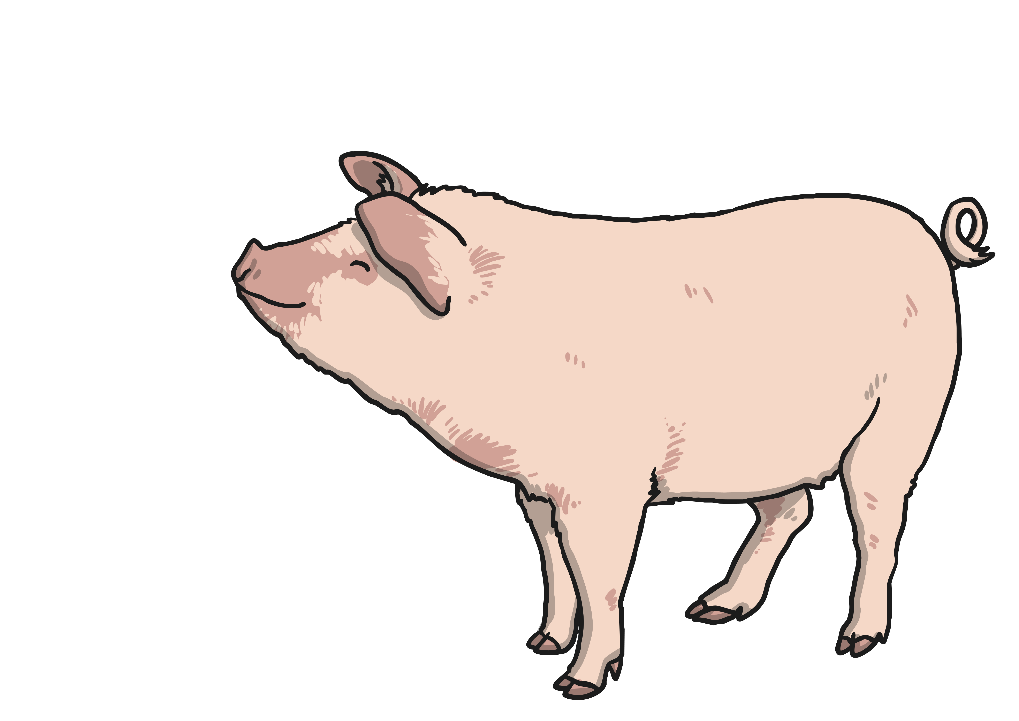 i
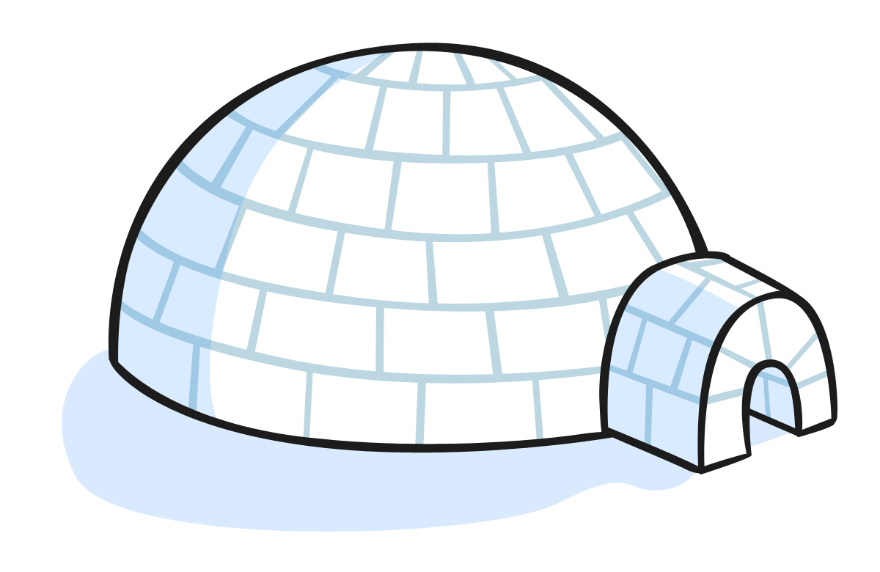 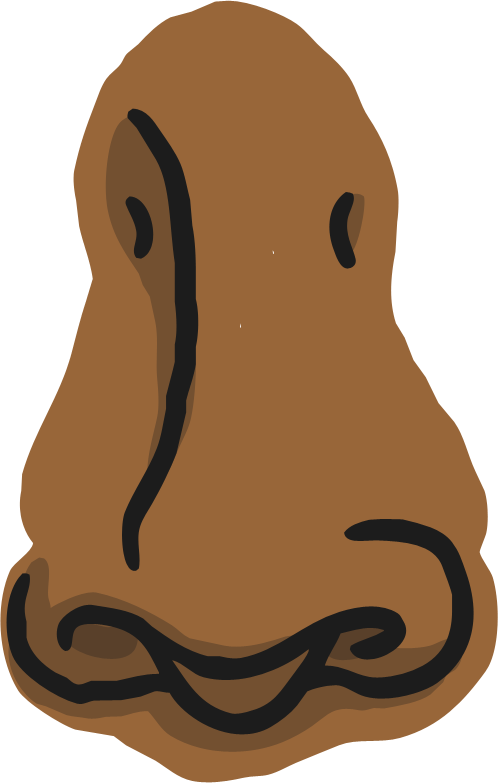 n
m
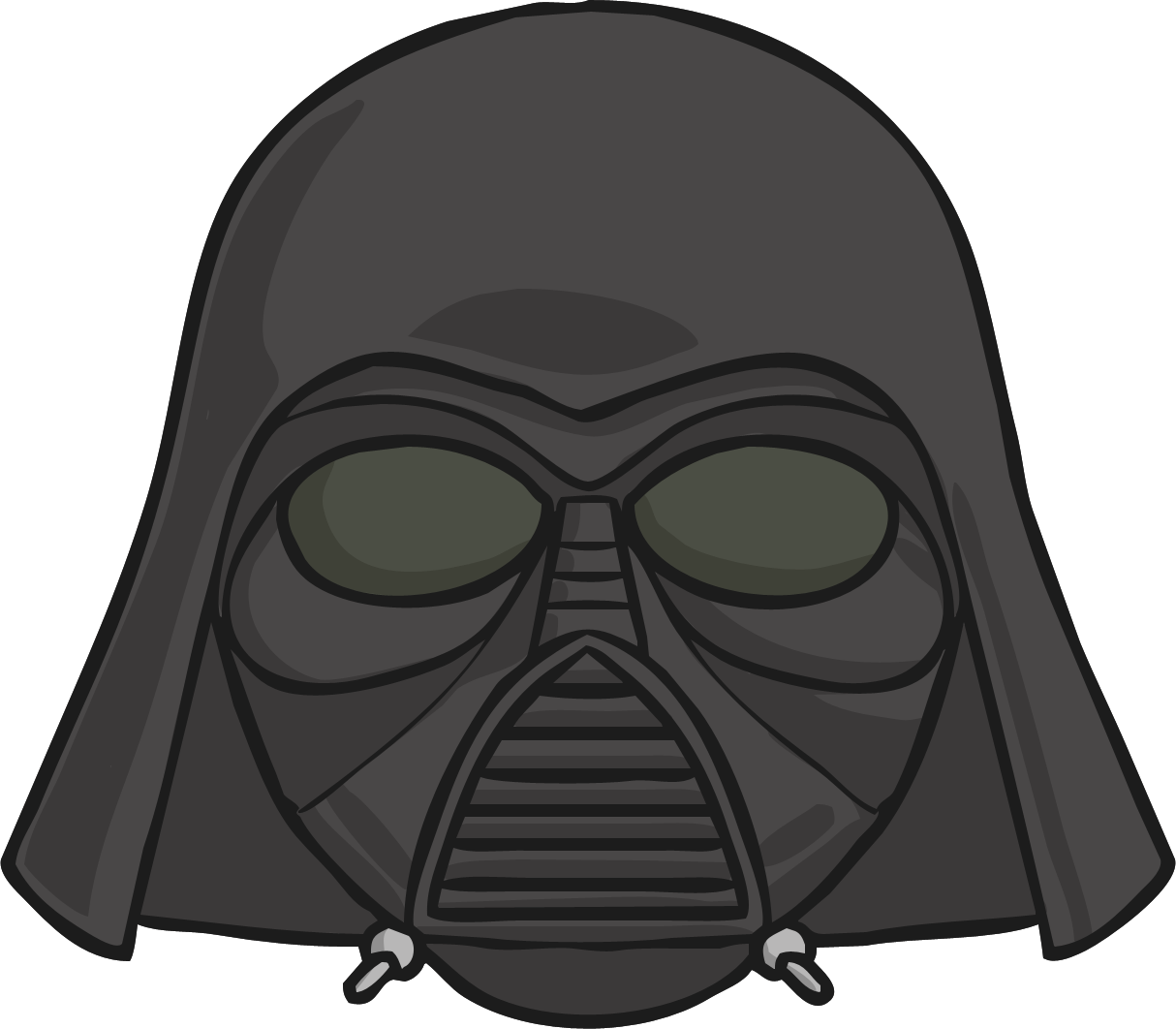 d
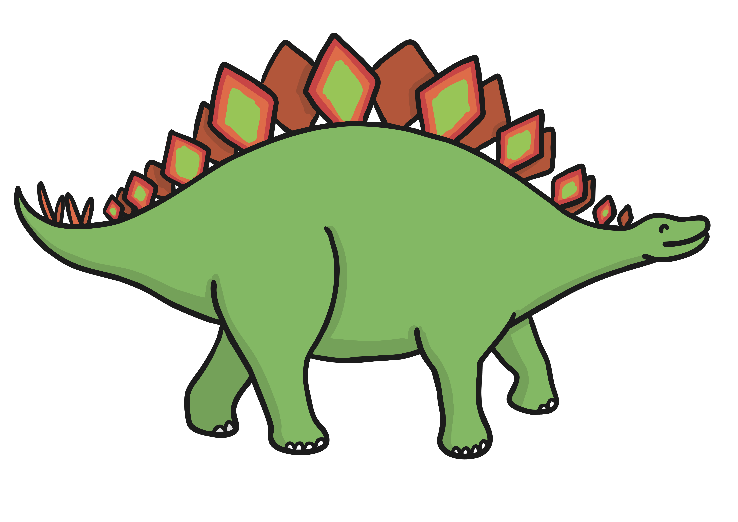 g
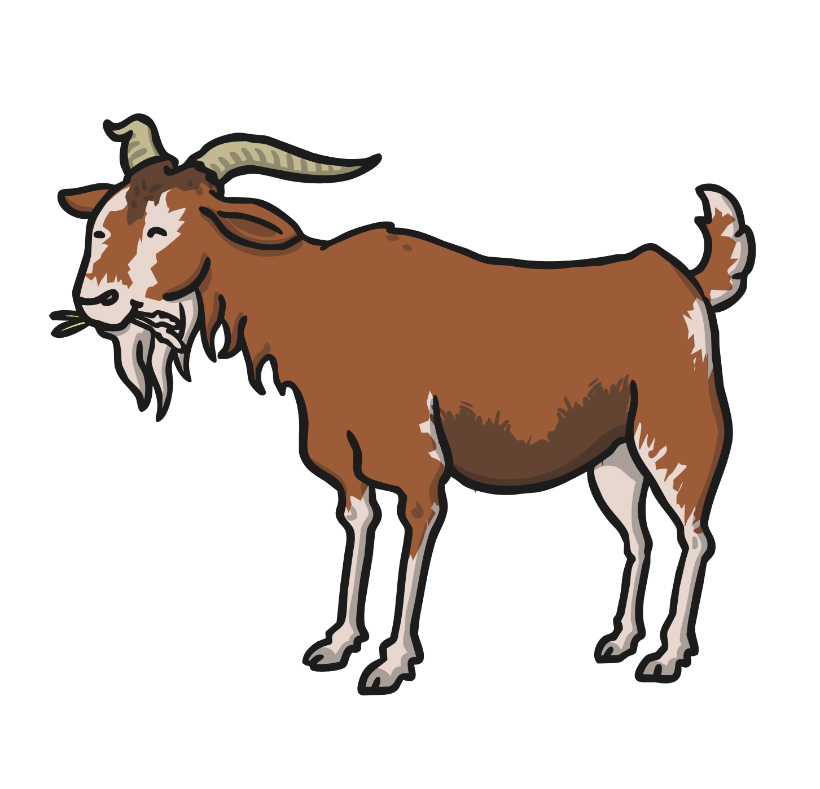 o
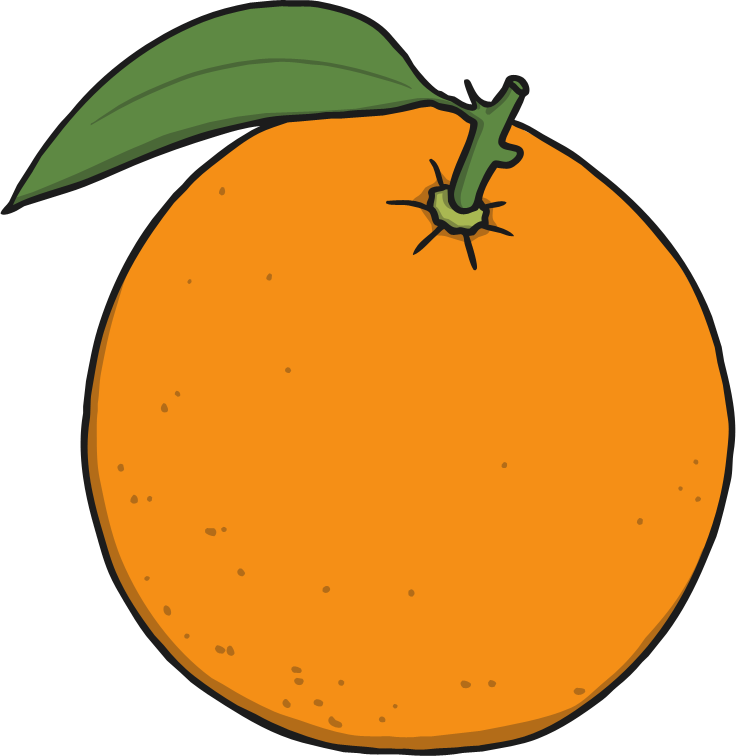 c
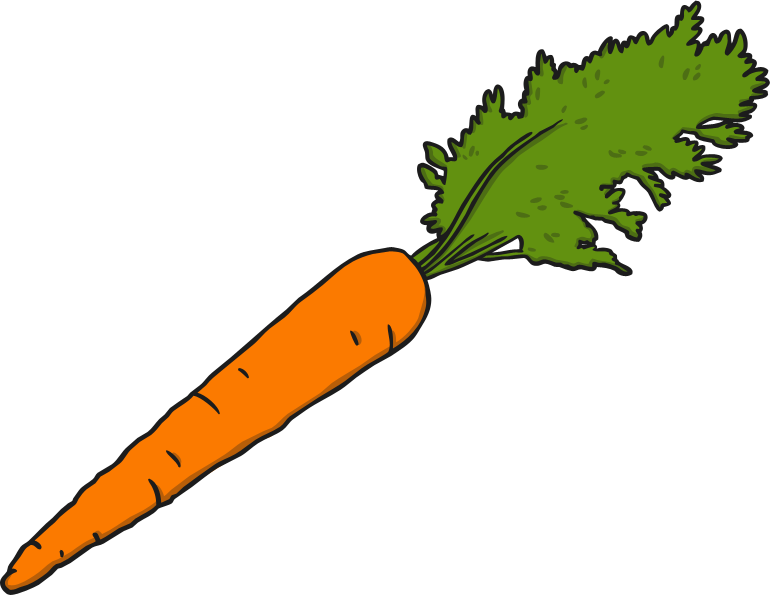 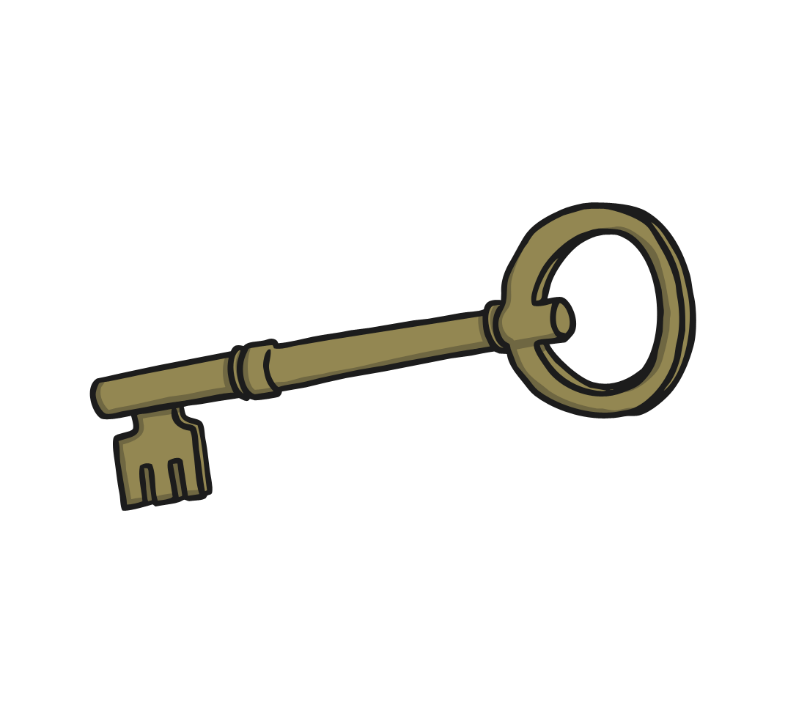 k
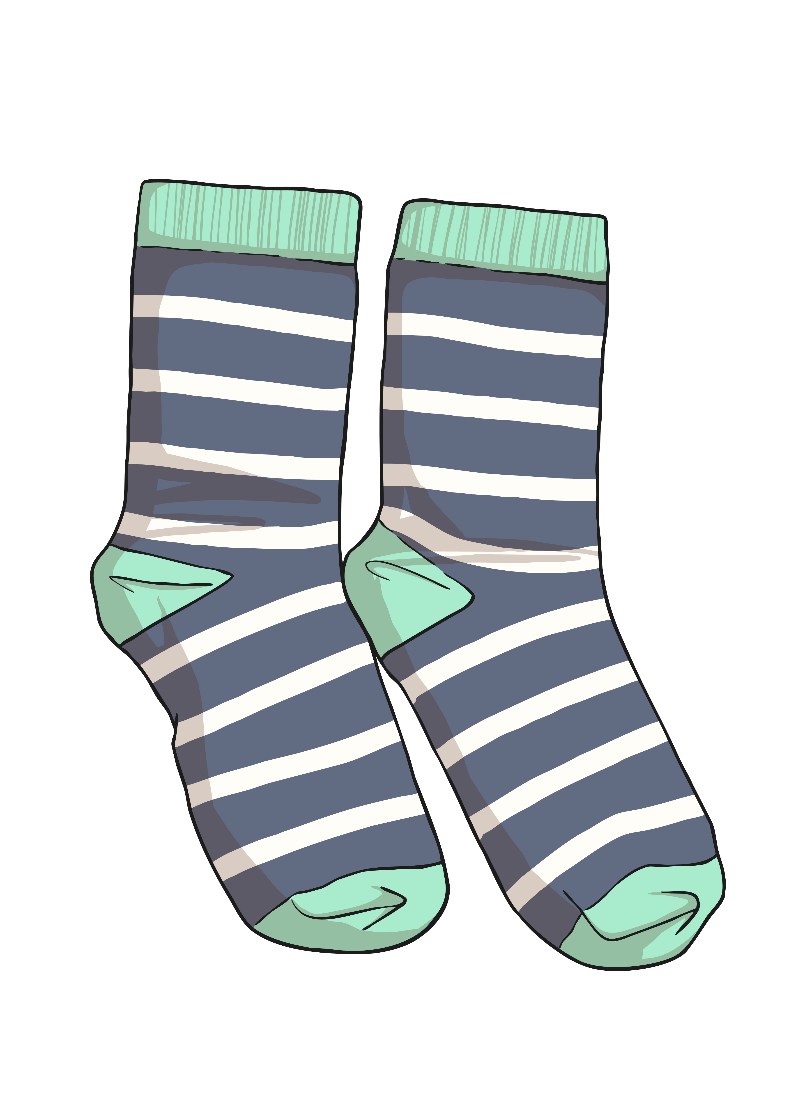 ck
e
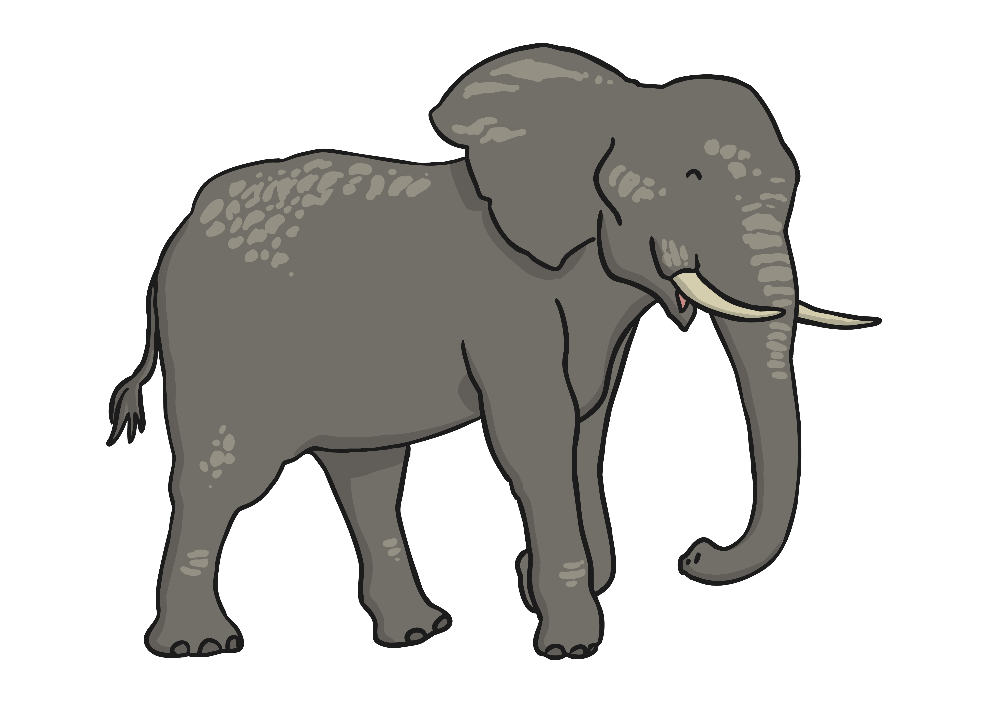 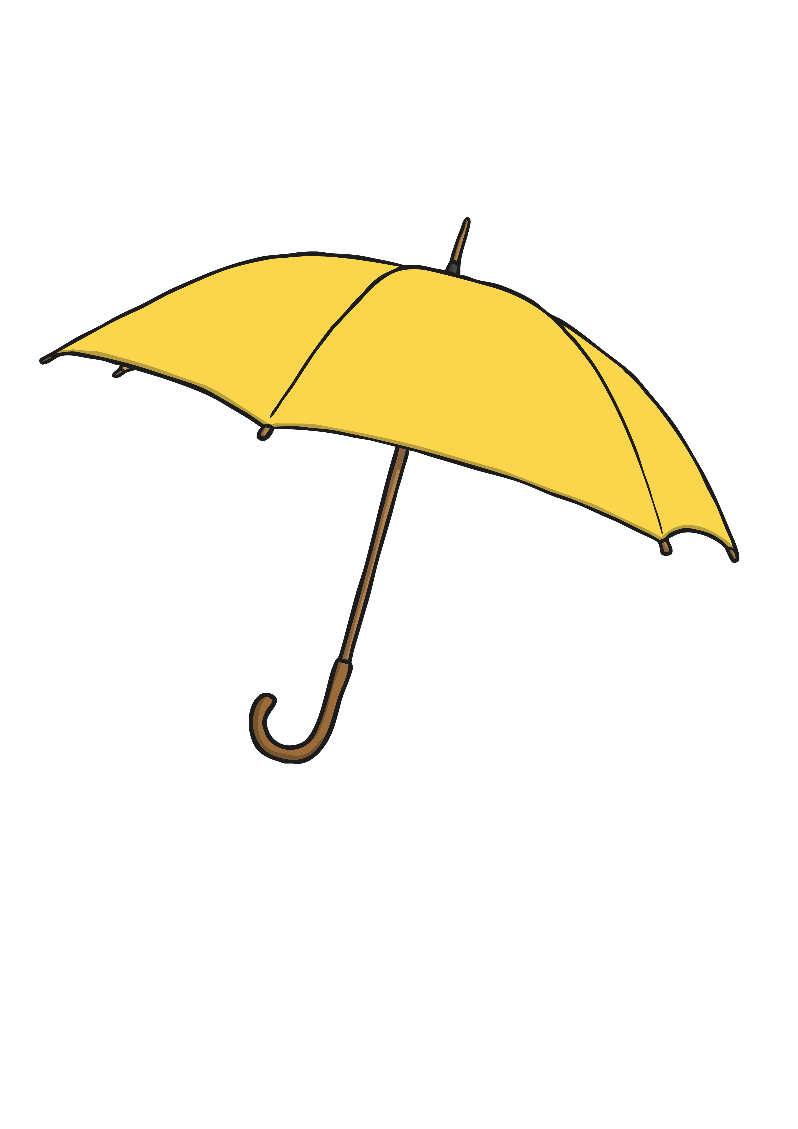 u
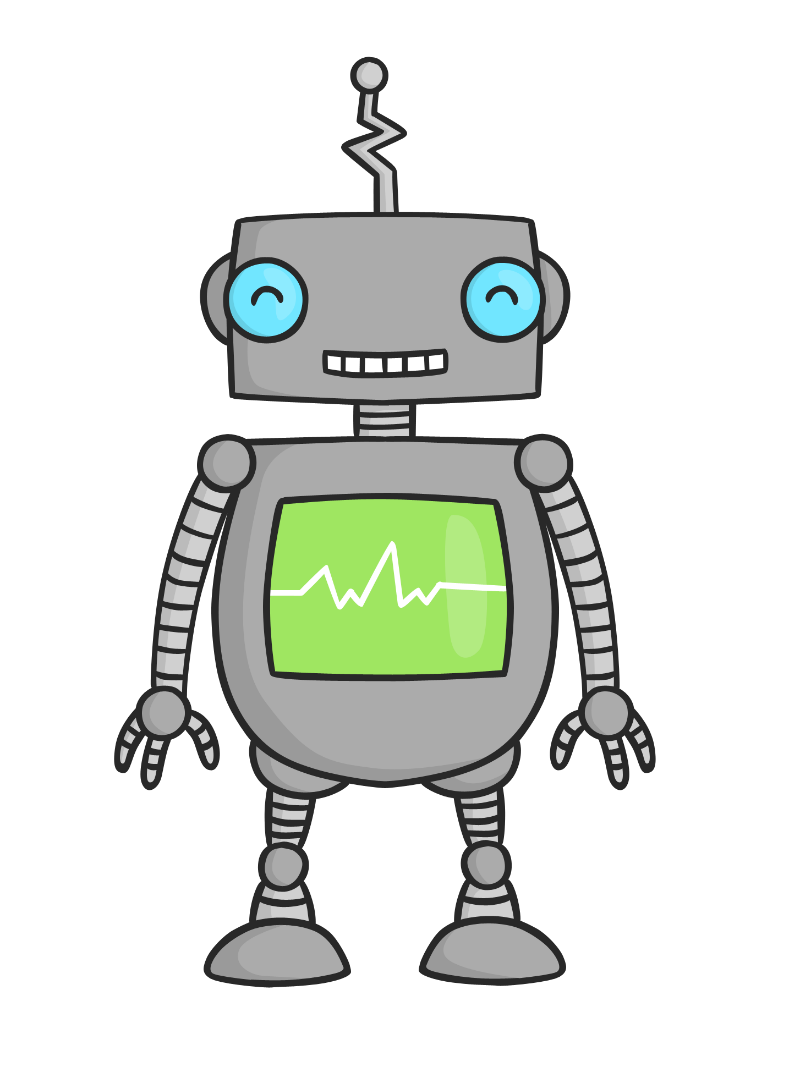 r
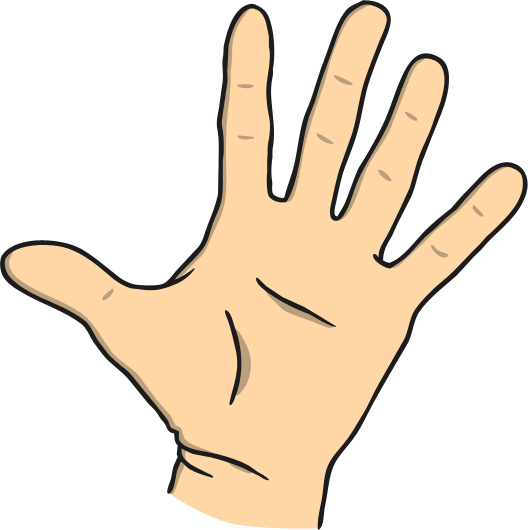 h
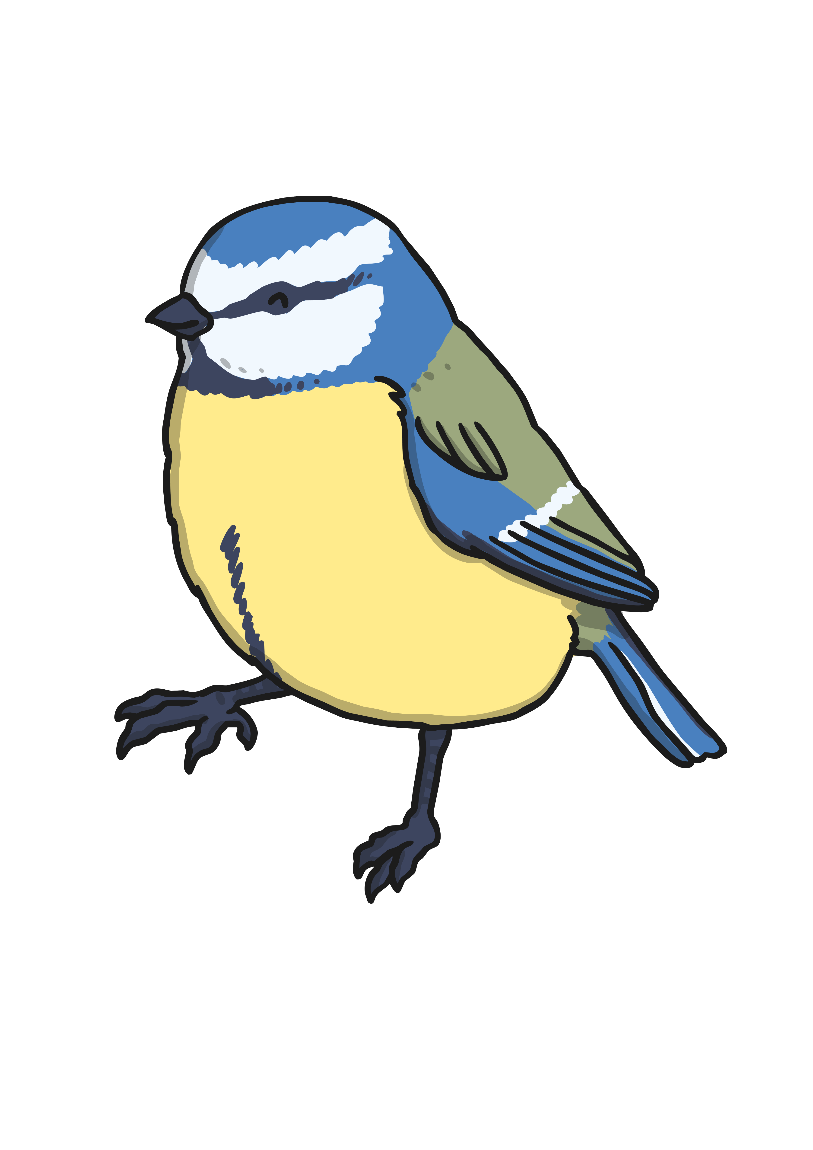 b
f
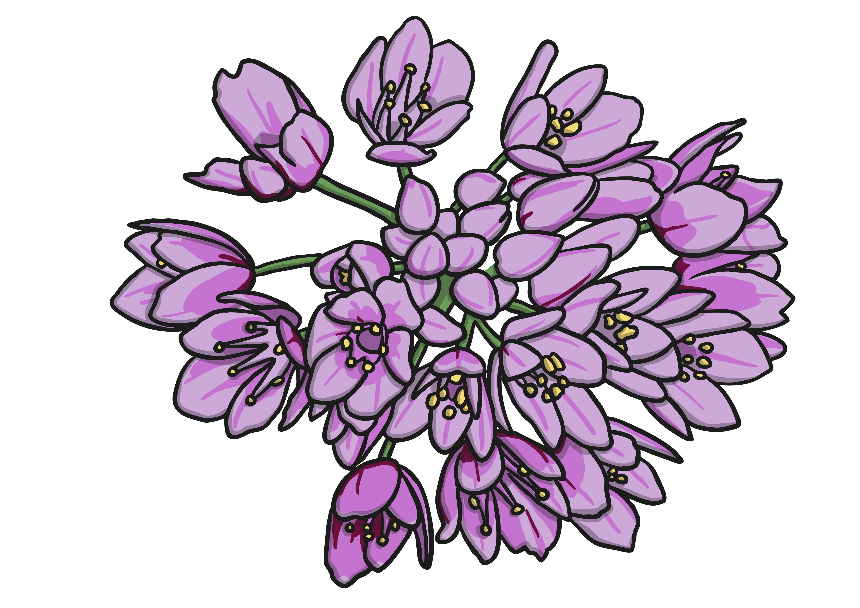 ff
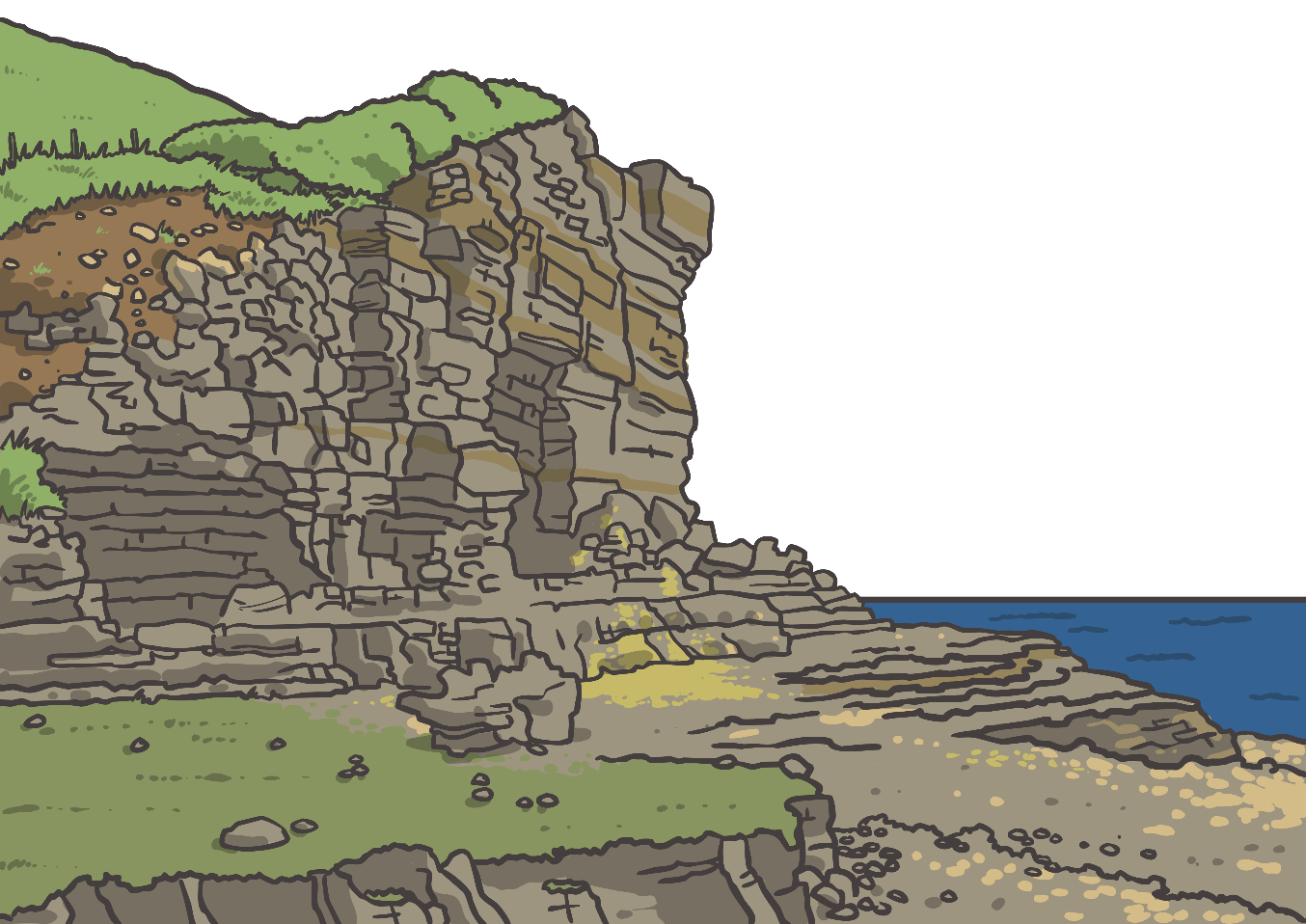 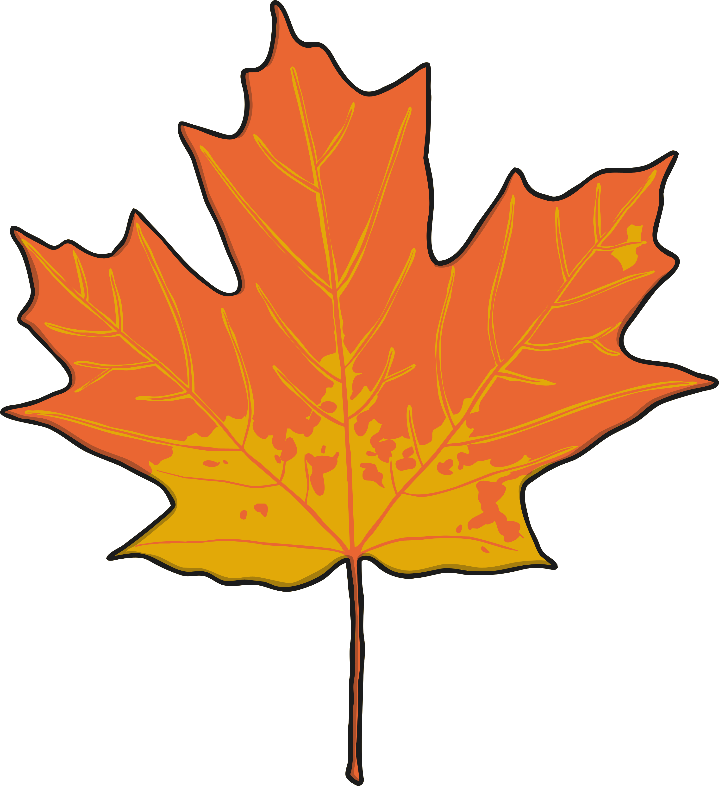 l
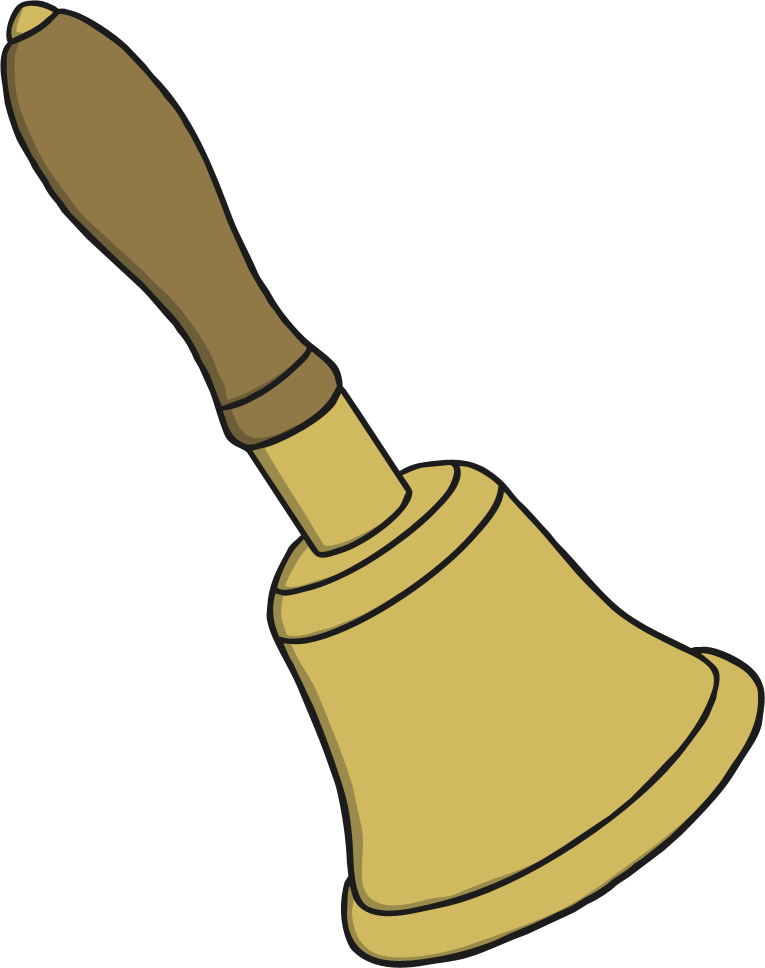 ll
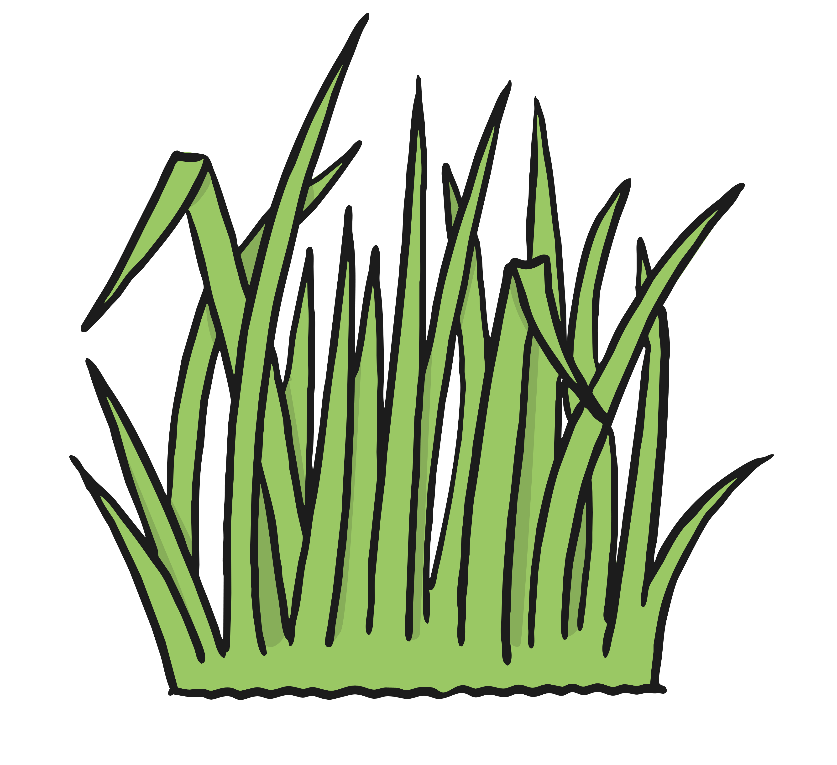 ss
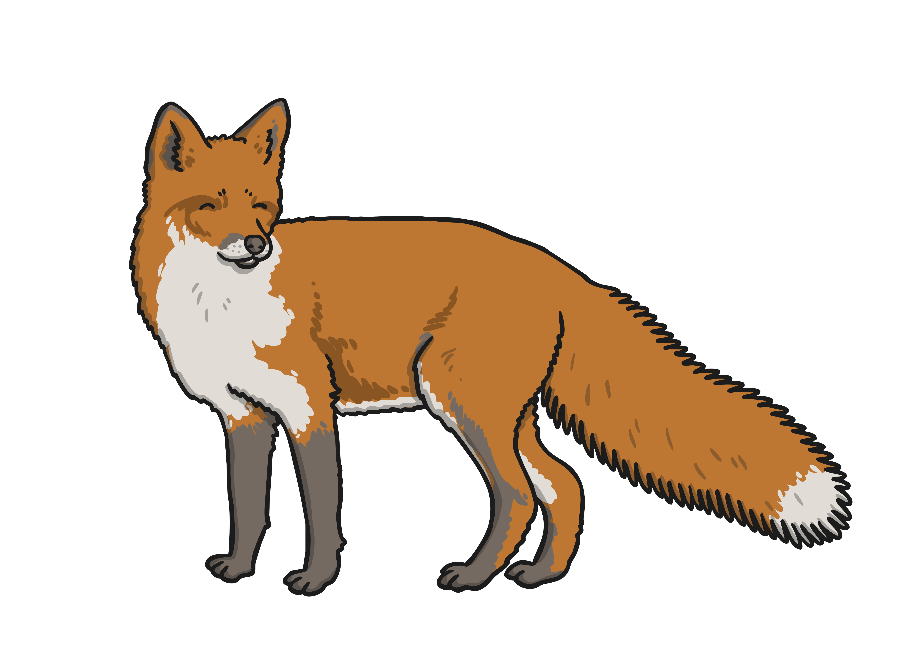 x
j
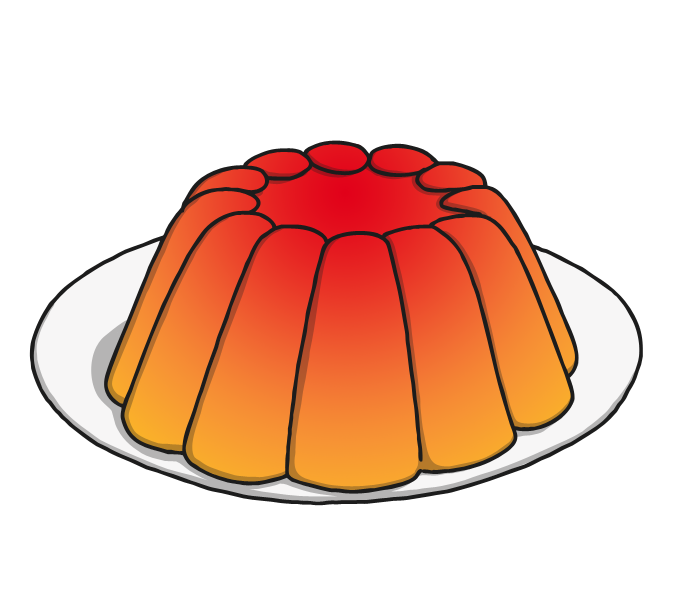 v
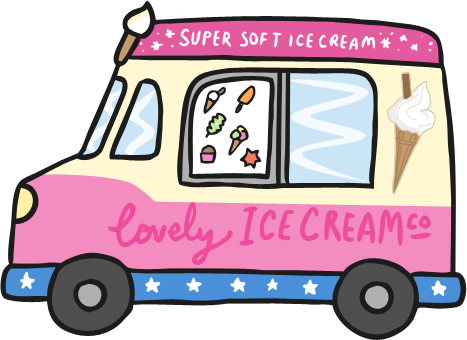 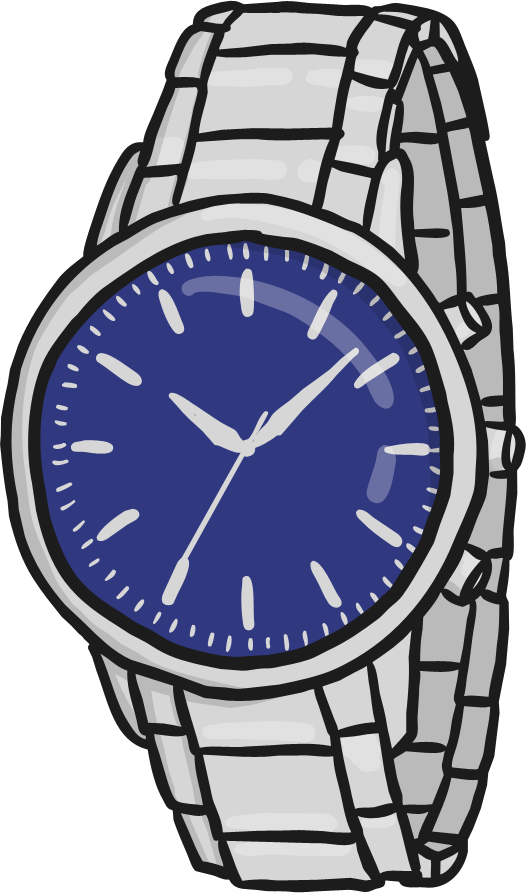 w
y
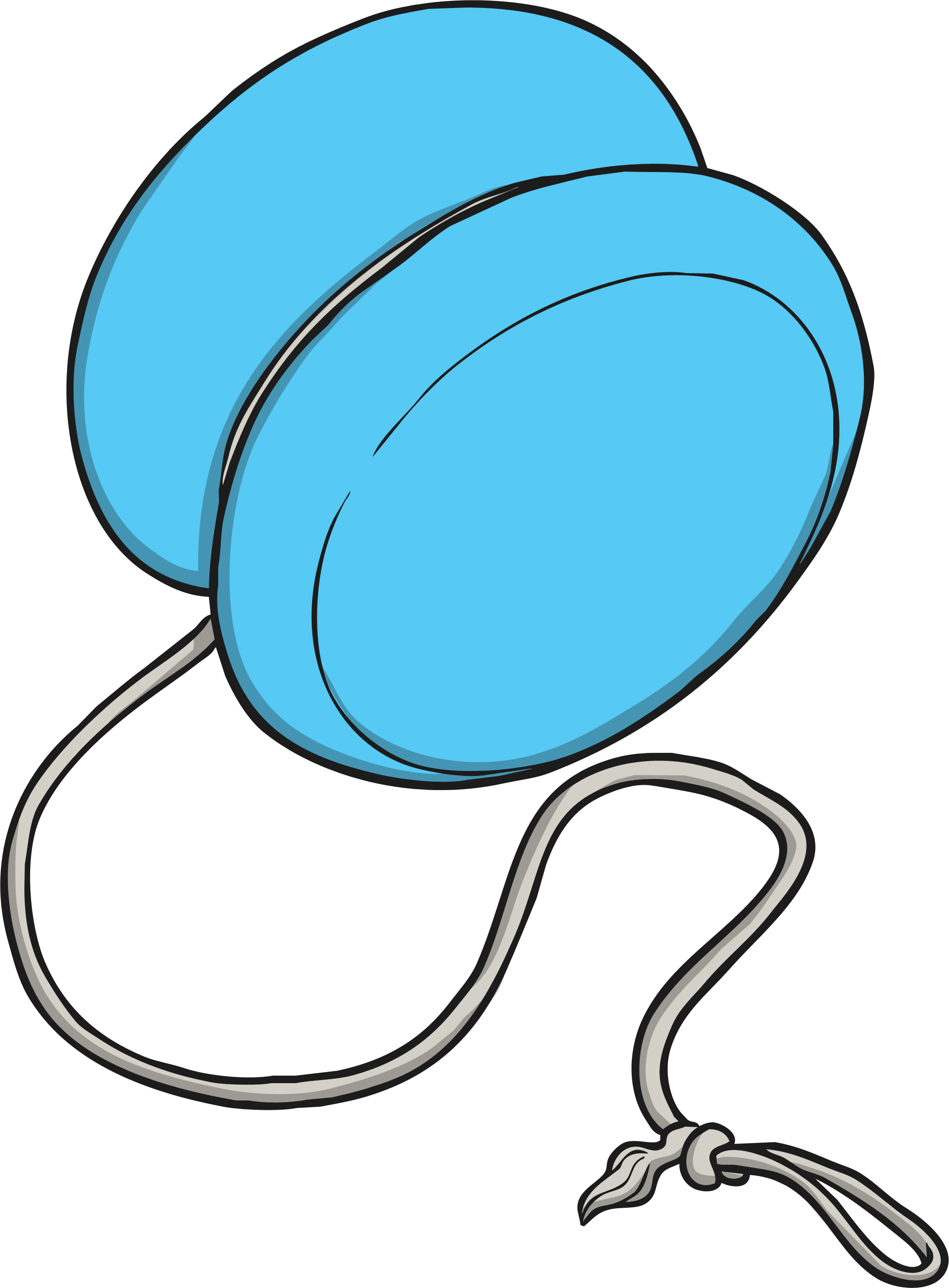 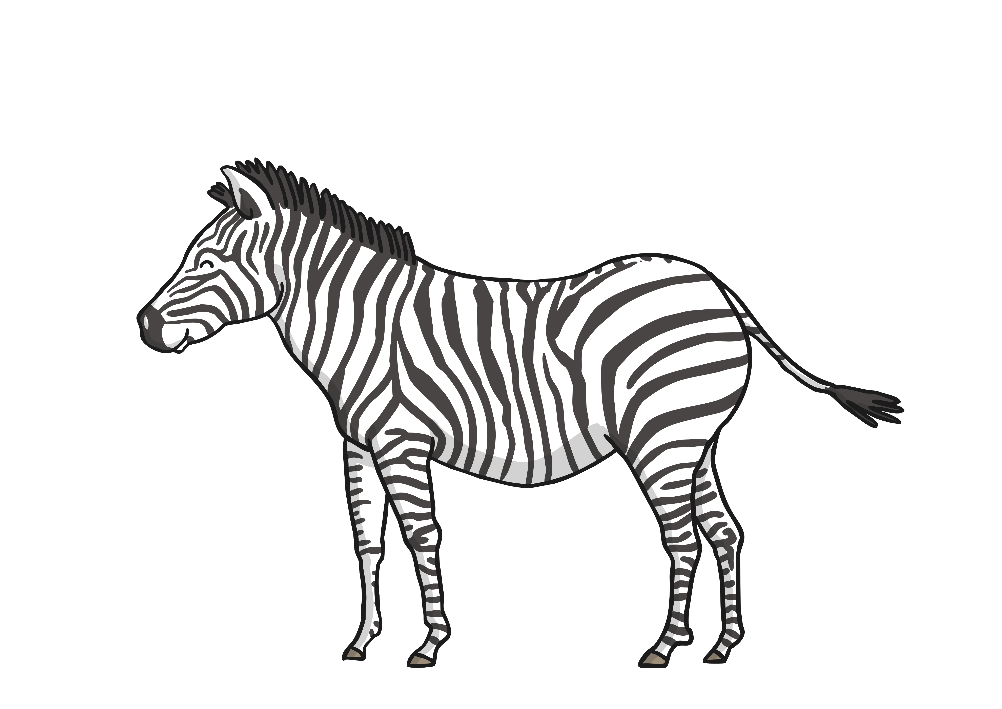 z
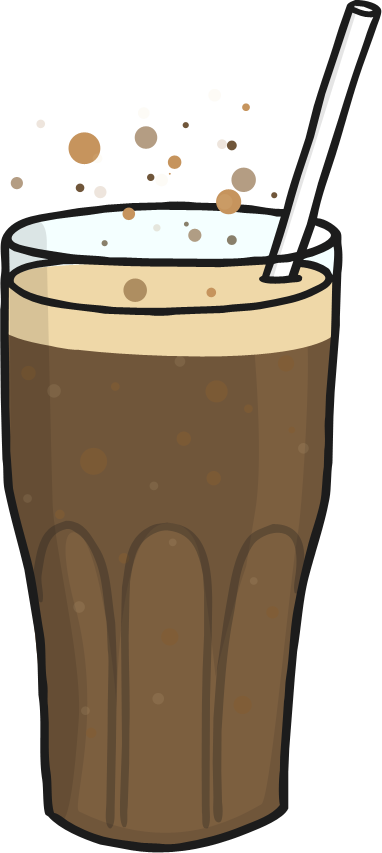 zz
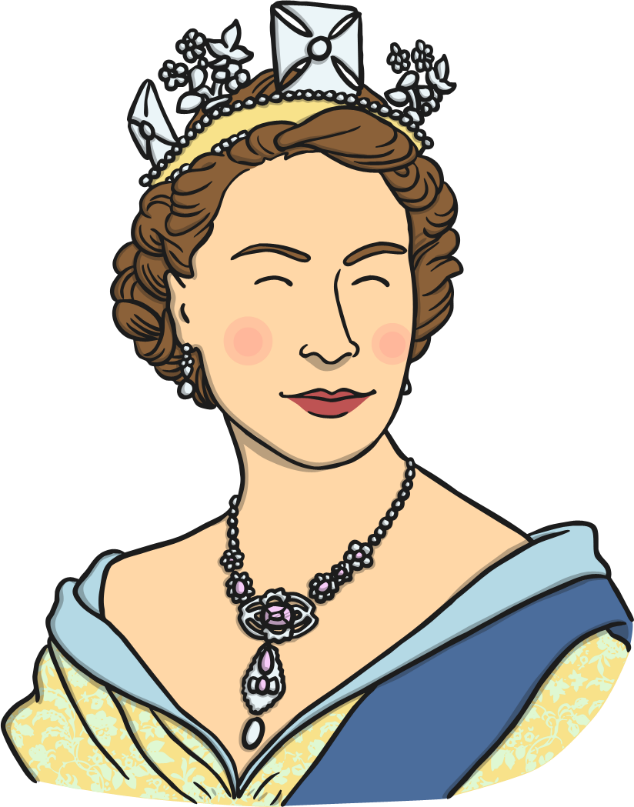 qu
sh
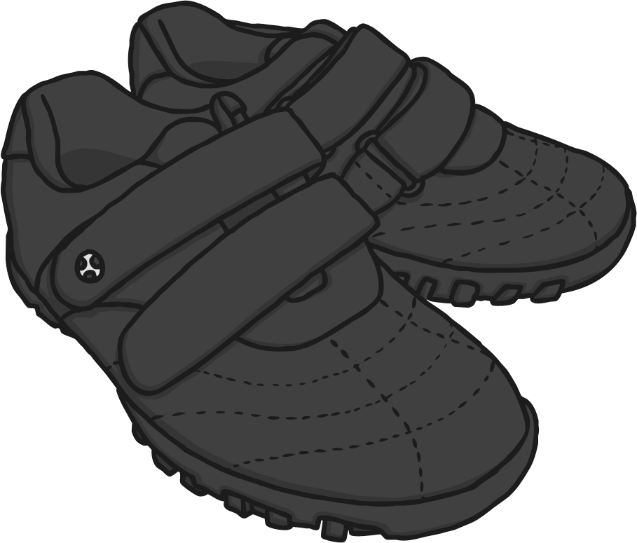 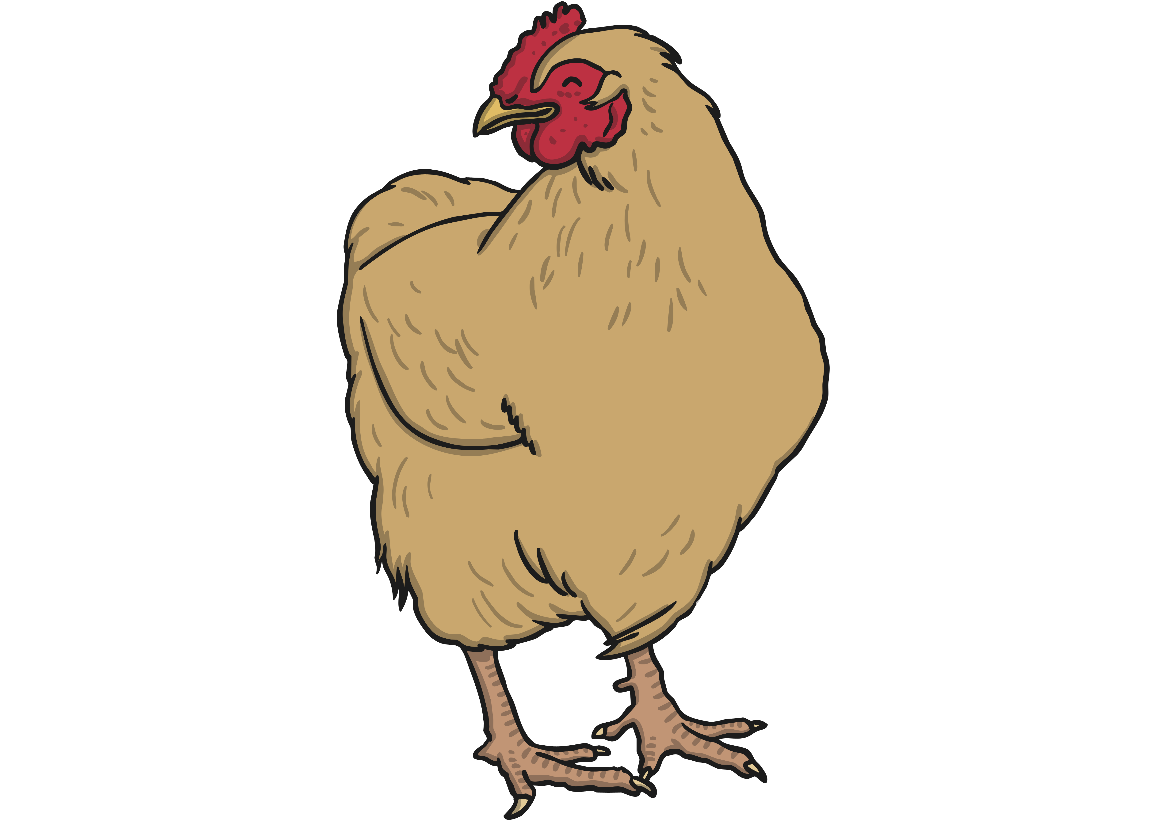 ch
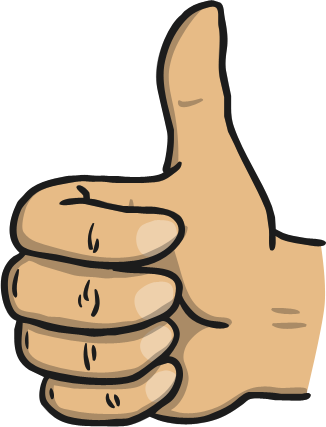 th
Phonics - Phase 3
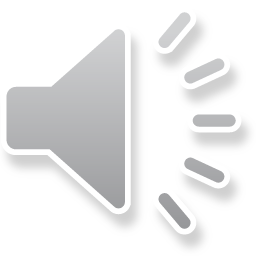 Can you guess what our phoneme is today?
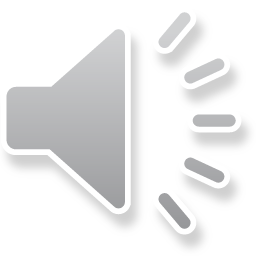 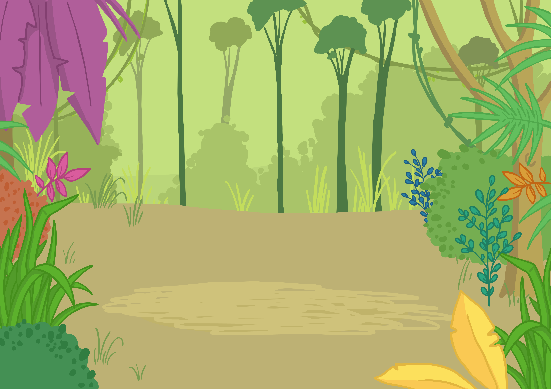 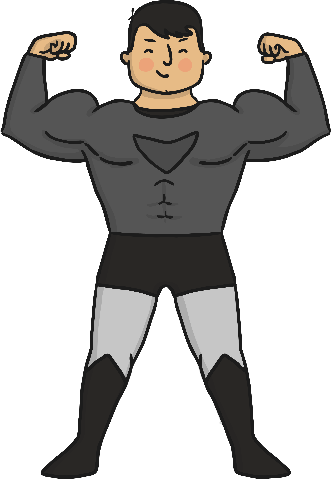 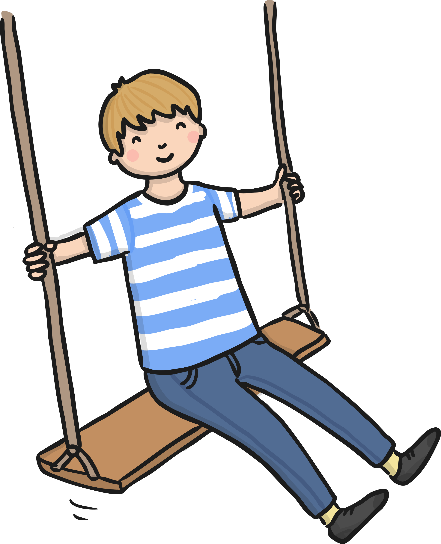 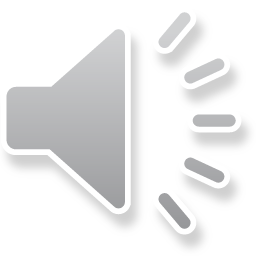 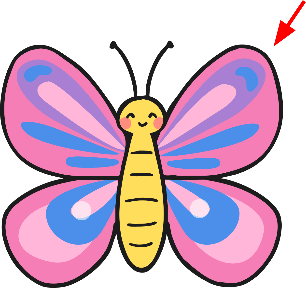 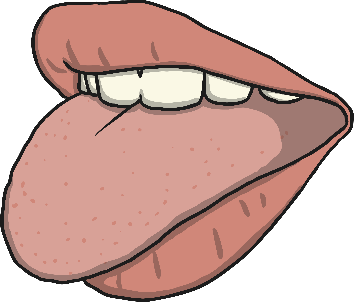 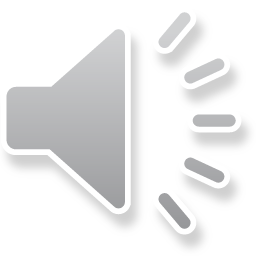 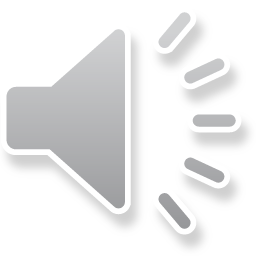 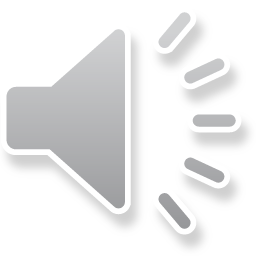 Our phoneme today is…
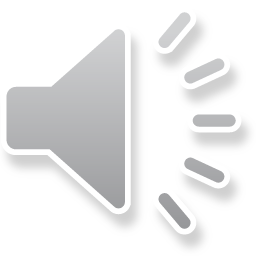 Can you read the ‘ng’ words?
song
ng
ring
long
hang
Click the pictures that contain ‘ng’ to move them into the middle.
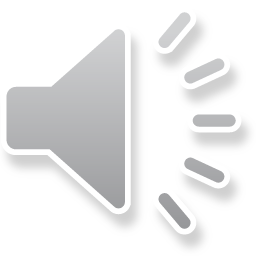 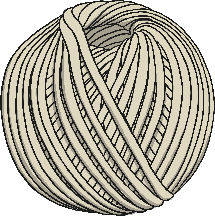 ng
x
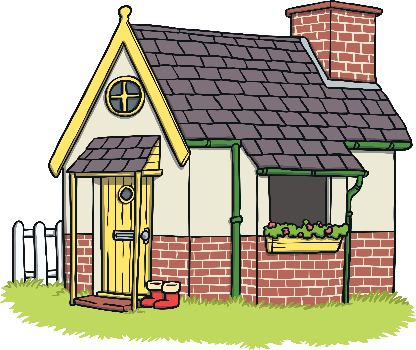 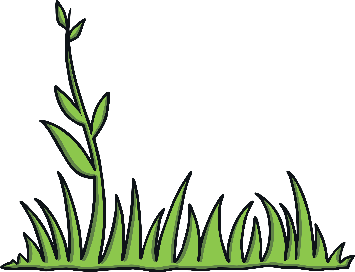 x
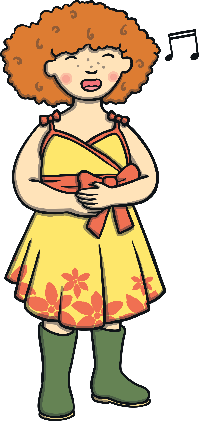 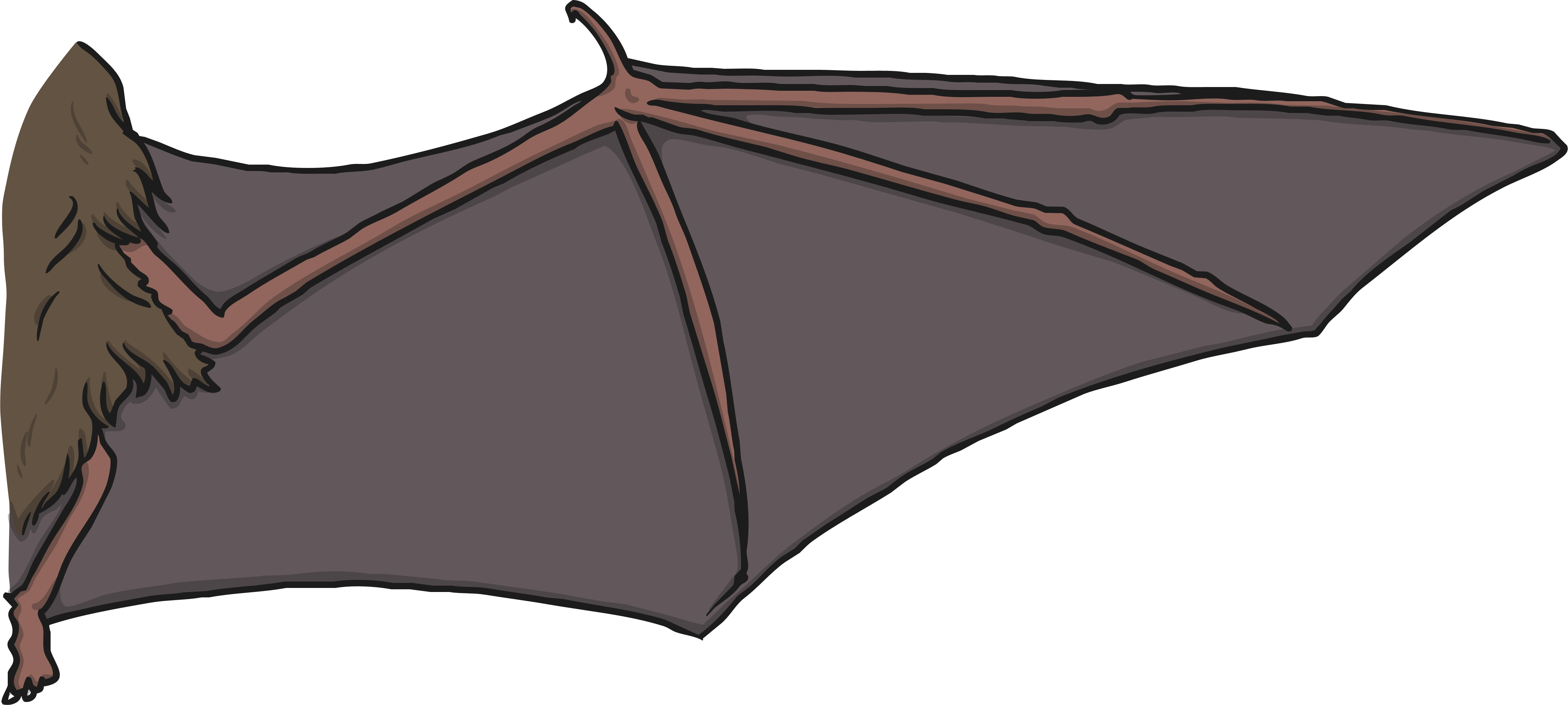 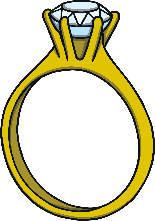 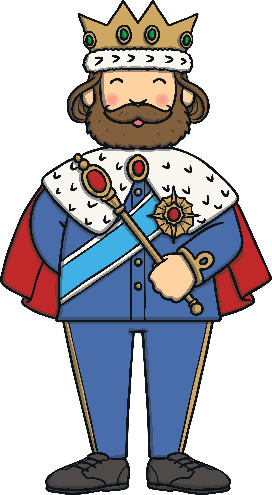 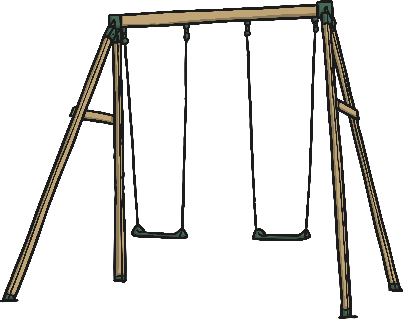 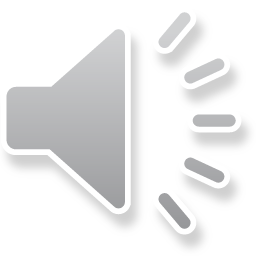 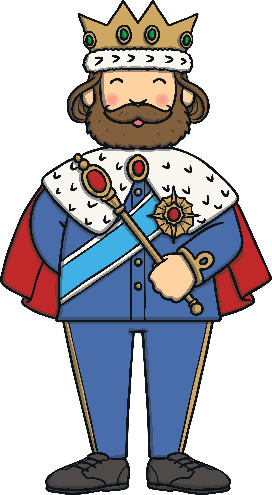 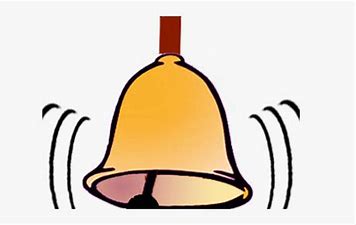 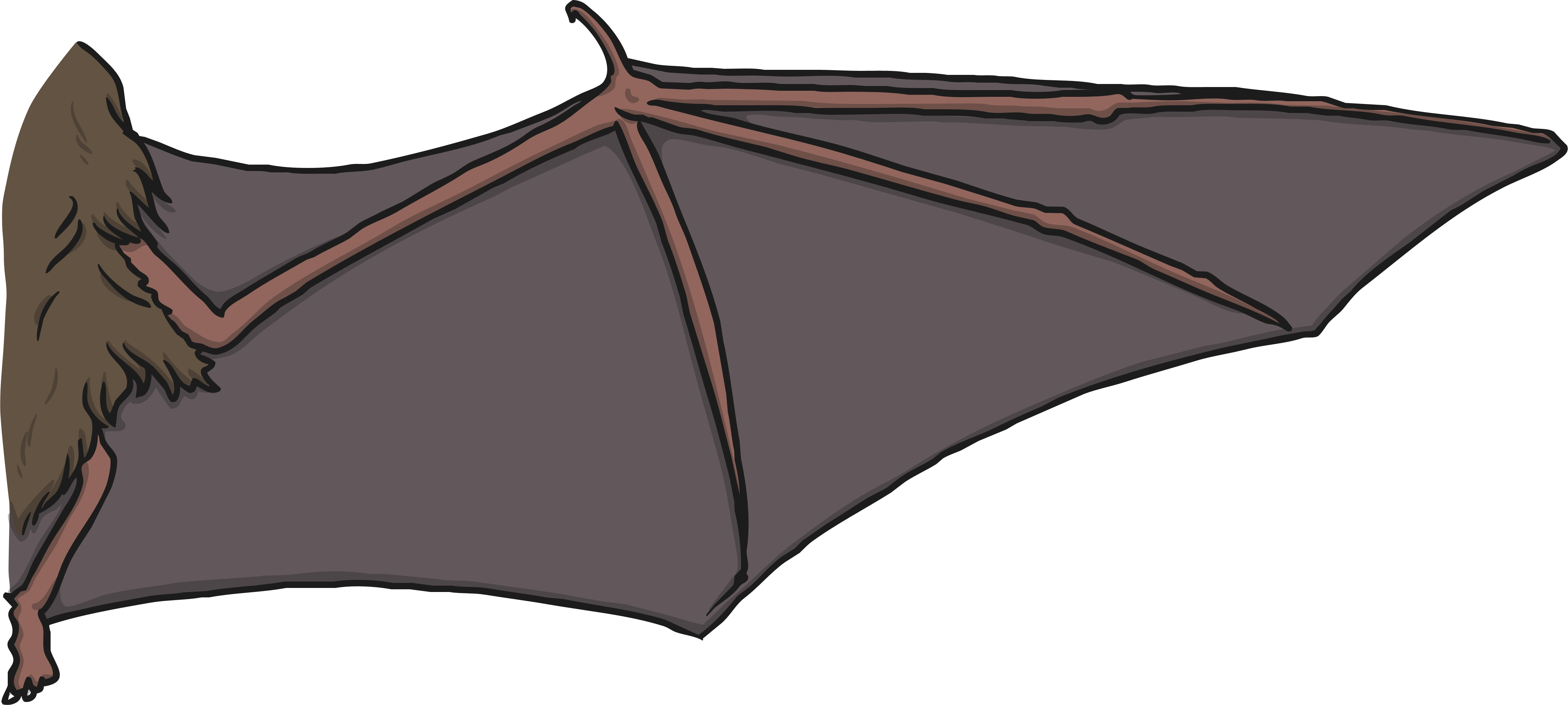 wing
rang
king
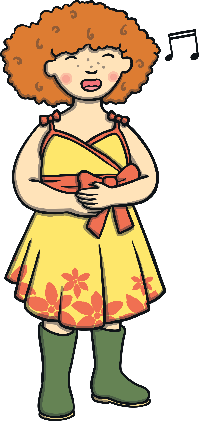 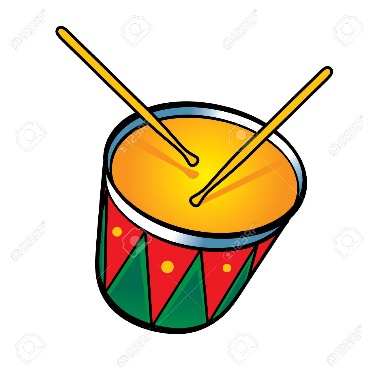 song
bang